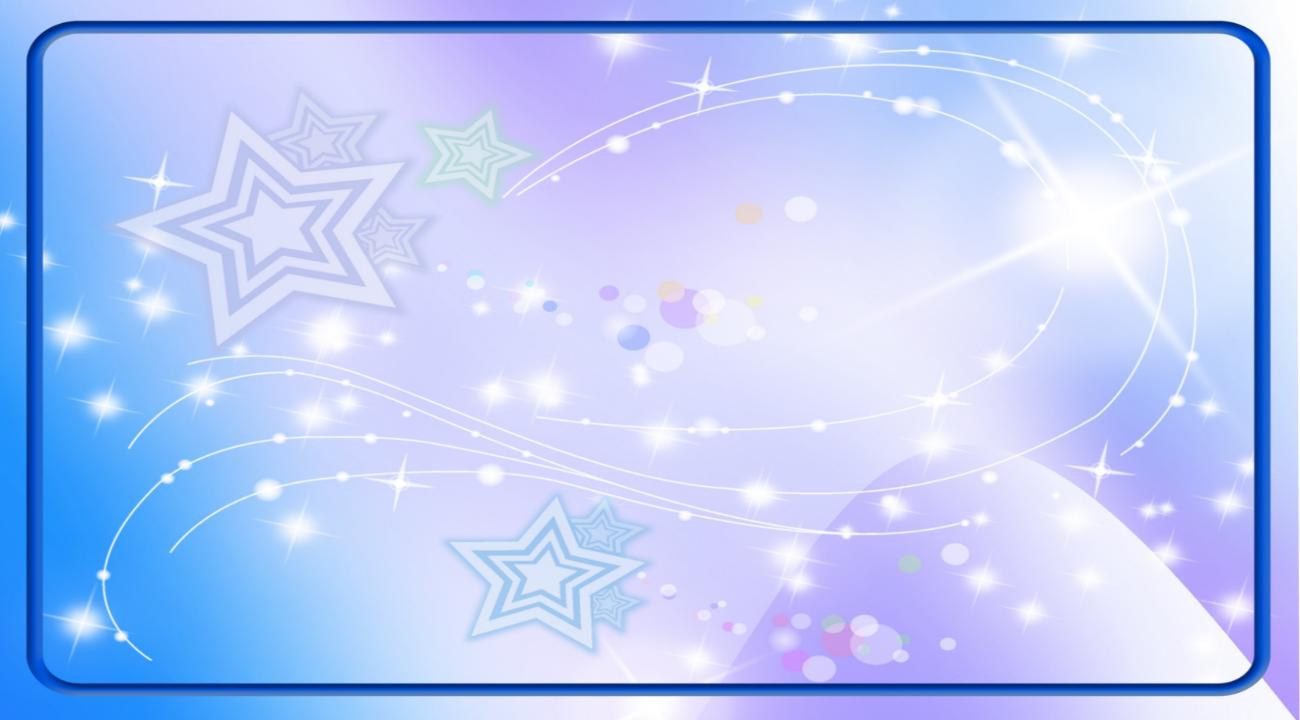 МДОУ № 28 « Огонек»
Проект
                              по формированию связной речи у детей раннего возраста
                                                                                                           
                                                «Раз- словечко, два-словечко»
Подготовили: 
Гольке Г.В.
Бронникова А.М.
Группа «Колокольчики»
г.Бердск 2021
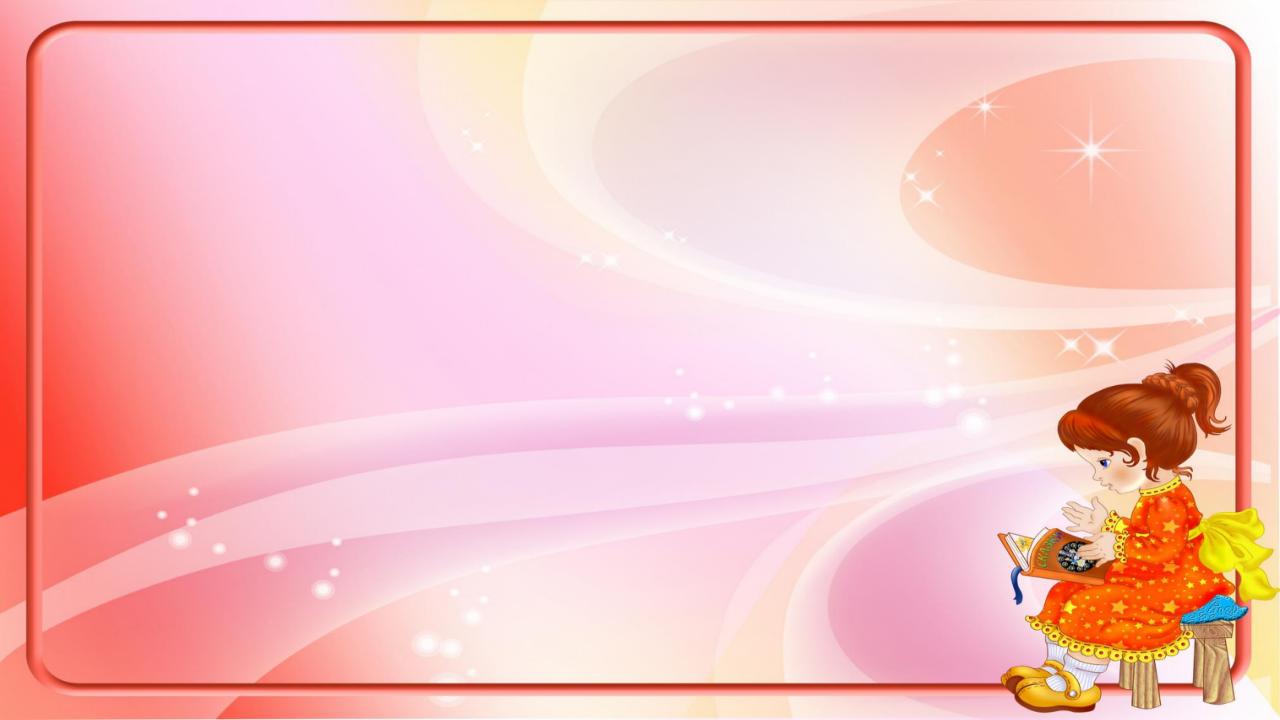 Тип проекта: познавательный, творческий
Срок реализации: октябрь 2021г.-апрель 2022г.
Участники: дети  группы, воспитатели, родители;
Актуальность проекта: В  век  компьютеризации и клипового мышления, наш язык теряет свою  эмоциональность, окраску ,образность,его заполонили иностранные слова. Отношение к книге изменилось,  интерес к чтению стал падать. Через устное народное творчество ребёнок не только овладевает родным языком, но и, осваивая его красоту, лаконичность, приобщается к культуре своего народа, получает первые впечатления о ней. Чем раньше мы начнём знакомить ребёнка с устным народным творчеством, тем больше шансов на то, что он раньше станет говорить, раньше научится связно выражать свои мысли, свои эмоции. С помощью народных песенок, потешек у малышей воспитывается положительное отношение к различным моментам его жизни : умыванию, причёсыванию, приёму пищи, одеванию и т. д. Особенно эффективно использование малых фольклорных форм в период адаптации ребёнка,  что несомненно раскрепощает малыша  и способствует свободному общению.Художественная литература, устное народное творчество в возрасте до 3 лет – уникальное средство, позволяющее ребенку быстро и жадно познавать окружающий мир, а главное – овладевать средствами общения – речью. 

Цель: Создать оптимальные условия для развития  связной речи детей раннего возраста средствами малых фольклорных форм.
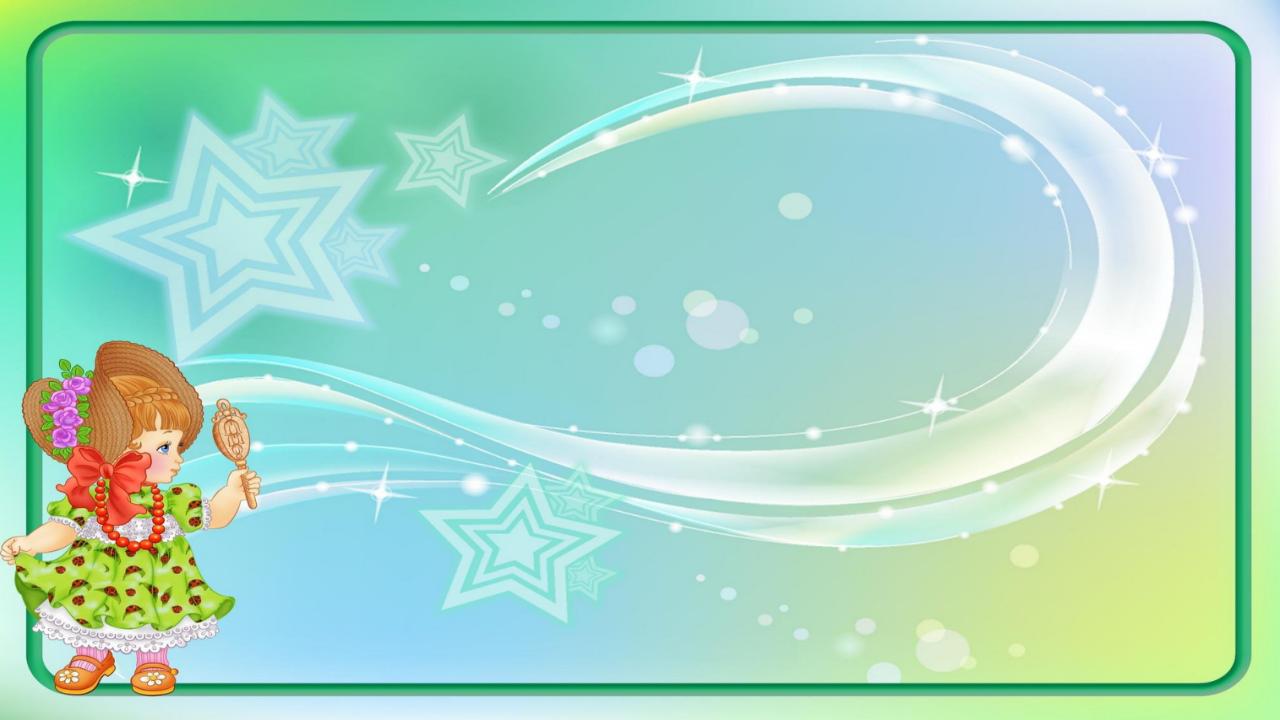 Задачи проекта :
-формировать способность детей к целостному восприятию произведений разных жанров, к усвоению содержания произведений устного народного творчества и эмоциональной отзывчивости на него, умению отвечать на вопросы;
-развивать слуховое внимание, звукоподражание, понимание фольклорной речи, активизировать словарь ребенка;
-на основе устного народного творчества воспитывать положительное отношение к совместной деятельности в режимных моментах,поощрять инициативную речь;
-объединить усилия воспитателей и родителей в вопросах приобщения детей к художественной литературе средствами фольклора;
совершенствовать системы взаимодействия с родителями в процессе работы по теме проекта.
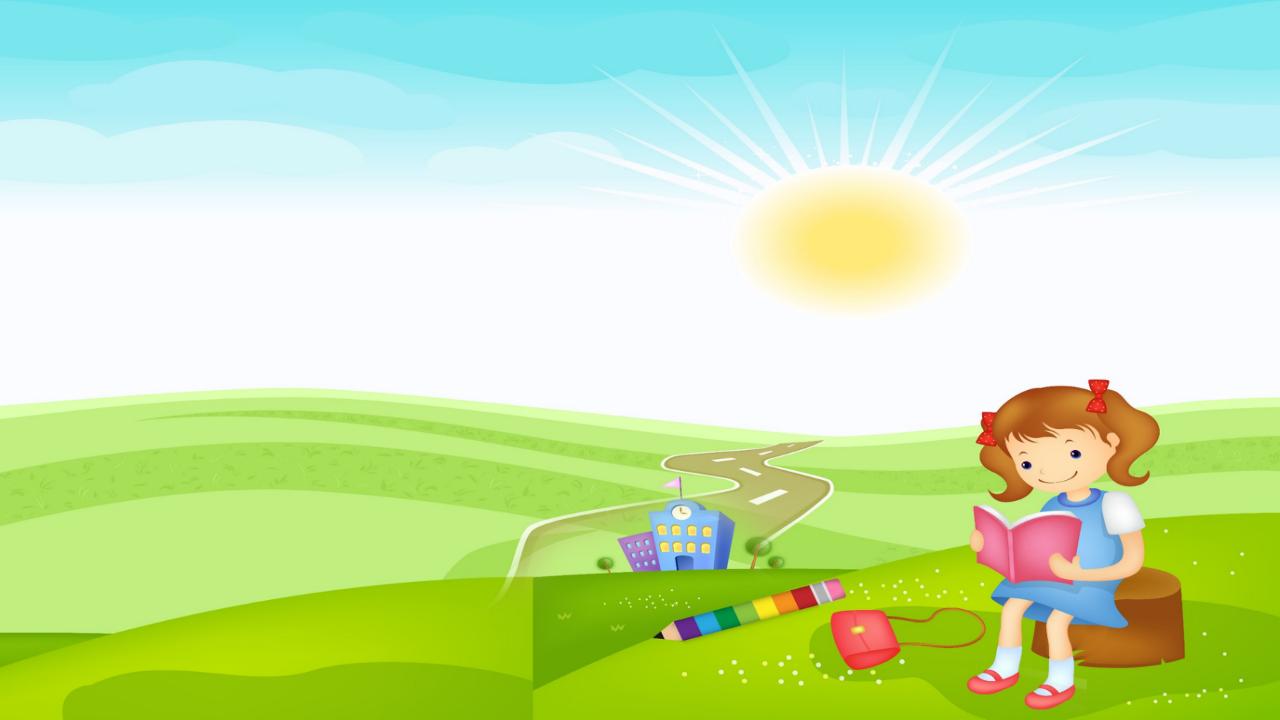 Предполагаемый результат
-у детей сформируется интерес к устному народному творчеству, художественной литературе;
-разовьется способность воспитанников к целостному восприятию произведений разных жанров, к усвоению содержания произведений устного народного творчества, и к эмоциональной отзывчивости на него;
-активизируется словарь детей, разовьются слуховое внимание, звукоподражание, понимание фольклорной речи;
-у детей возникнет положительное отношение к режимным моментам;
-установятся доверительные отношения между ребенком и педагогом; между детьми в группе; возникнет инициативная речь- желание поделиться опытом;
-у родителей сформируется понимание необходимости приобщения своих детей к художественной литературе через использование малых форм фольклора; 
-дети освоят диалогическую форму связной речи,а при повторном чтении произведений устного народного творчества будут с удовольствием проговаривать, пропевать слова, небольшие фразы, рассказывать четверостишья вместе с педагогом.
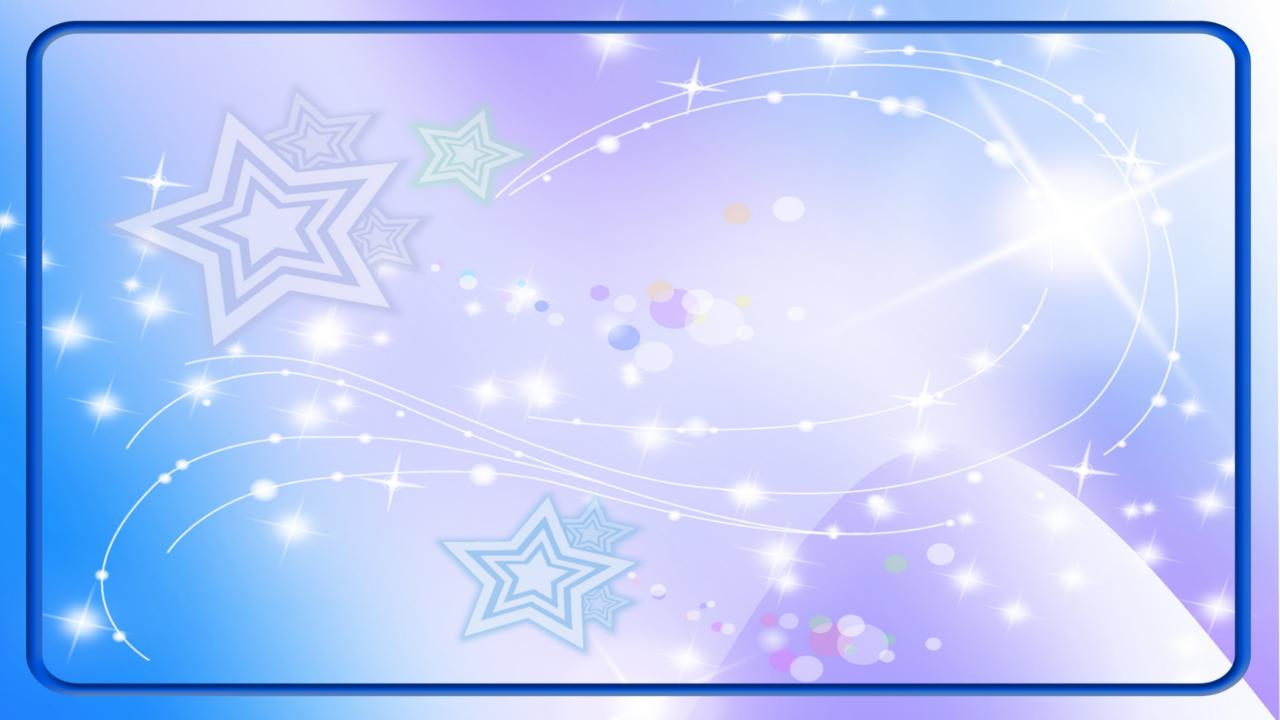 Этапы реализации проекта:Подготовительный1. Подбор методической литературы. 
2. Подбор произведений русского фольклора для использования в режимных моментах, НОД, напрогулках.3. Оформление информационного стенда в родительском уголке на темы: “«Любимые книги нашихмалышей»”, «Читаем вместе с малышом», «Фольклор в жизни ребенка» .5. Организация развивающей среды в группе (музыкальный уголок, кукольный театр, игровые зоны,речевая зона)Основной.1. Игровая деятельность (русские народные подвижные игры)2. НОД (речевые игры, рассматривание и беседы по картинам)3. Заучивание потешек, закличек, поговорок.4. Прослушивание аудиозаписей русских народных песен.5. Прослушивание и просмотр русских народных сказок.6. Мастер-класс для родителей « Театр своими руками»
7. Театрализация сказок,изготовление атрибутов к ним.
8. Создание альбома «Мои первые сказки»(рисунки родителей)
9.Создание книжек -самоделокЗаключительный.Подведение результатов проекта.
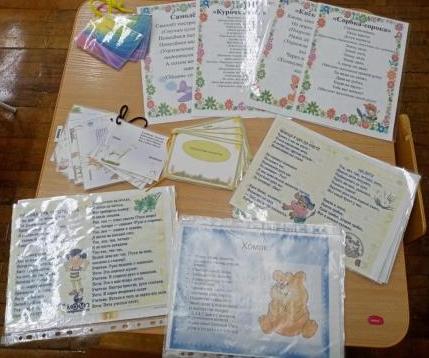 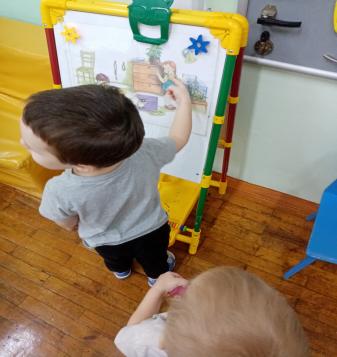 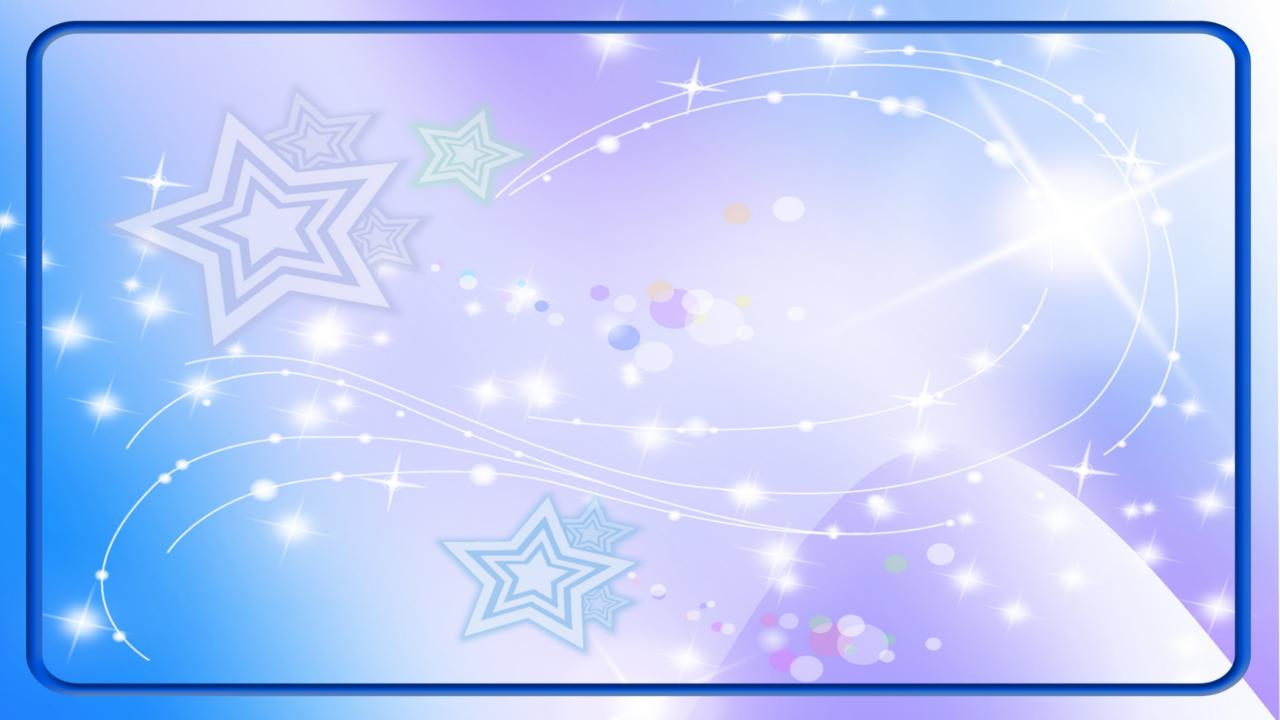 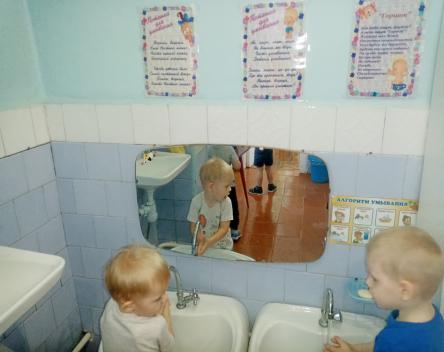 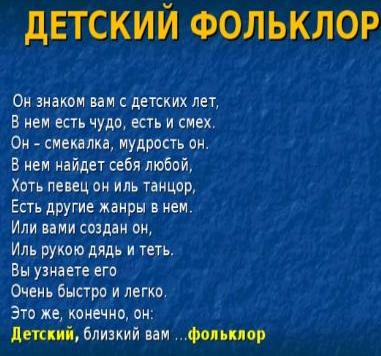 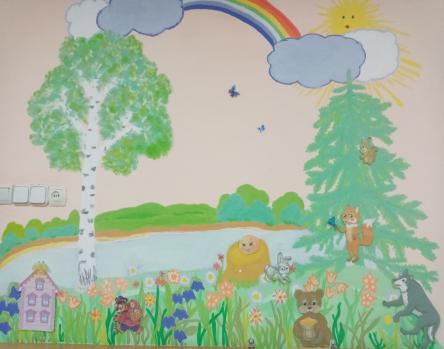 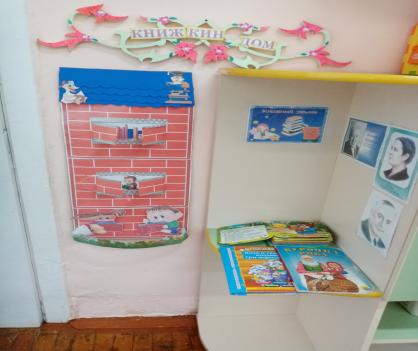 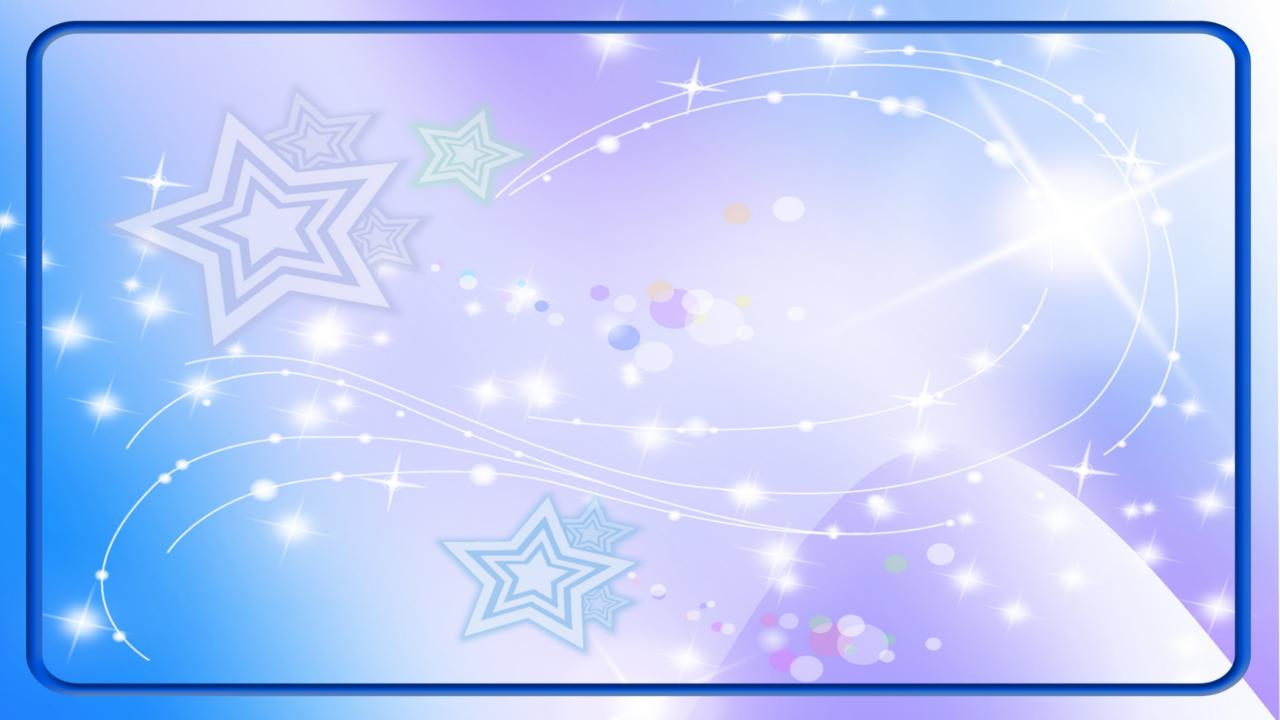 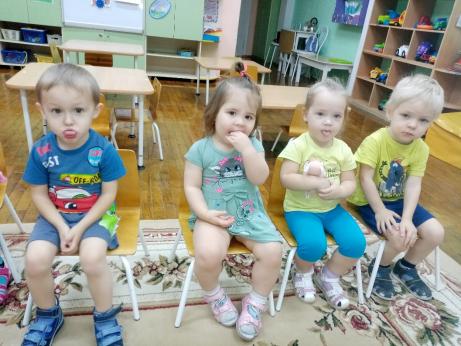 Зарядка для пальчиков и языка,
Массаж по утрам – это трудно пока.
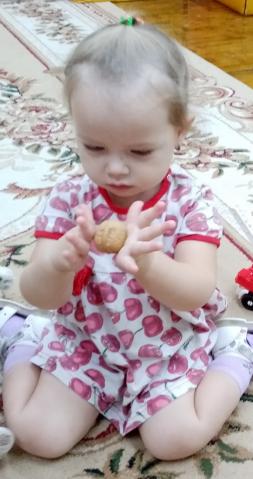 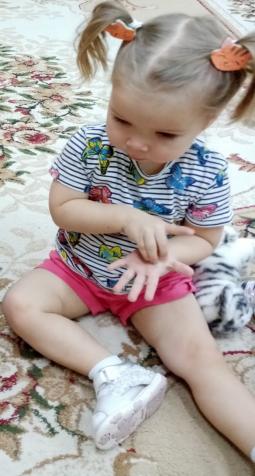 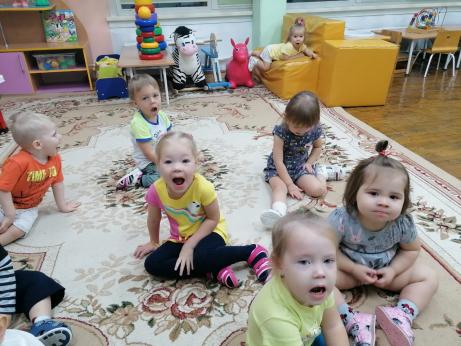 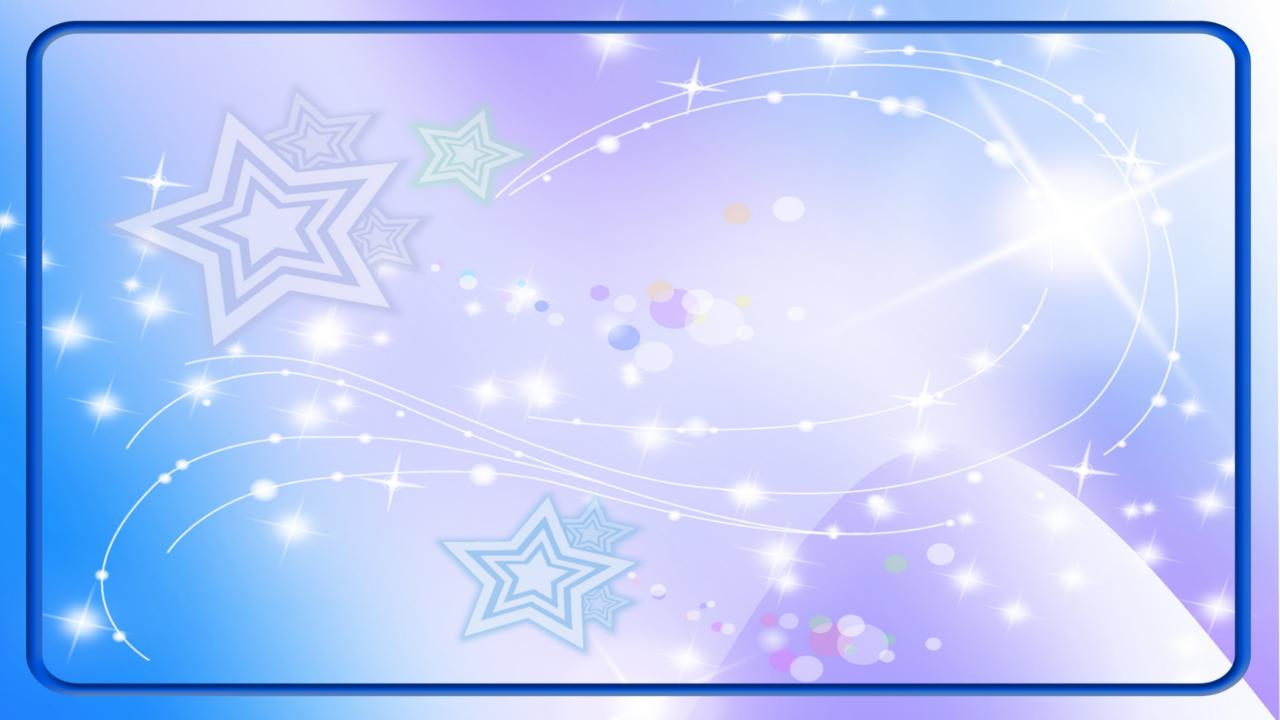 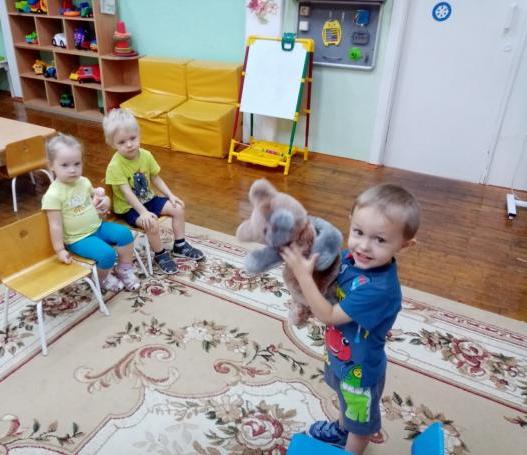 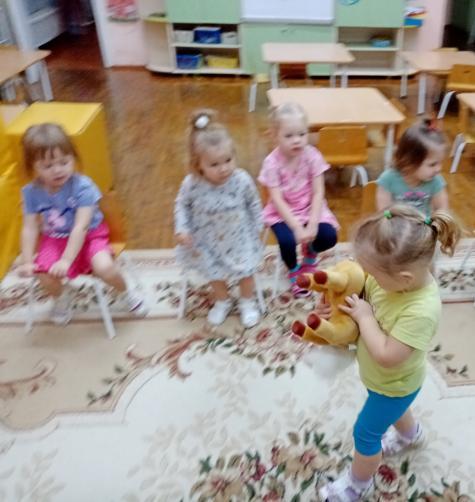 Я люблю свою лошадку , и котенка я люблю, Расскажу я вам без спешки про зверей своих потешки.
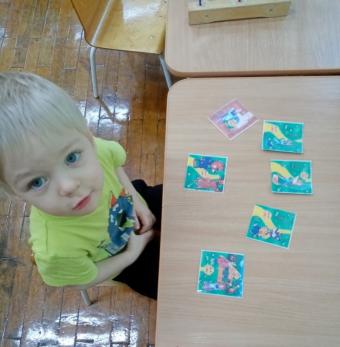 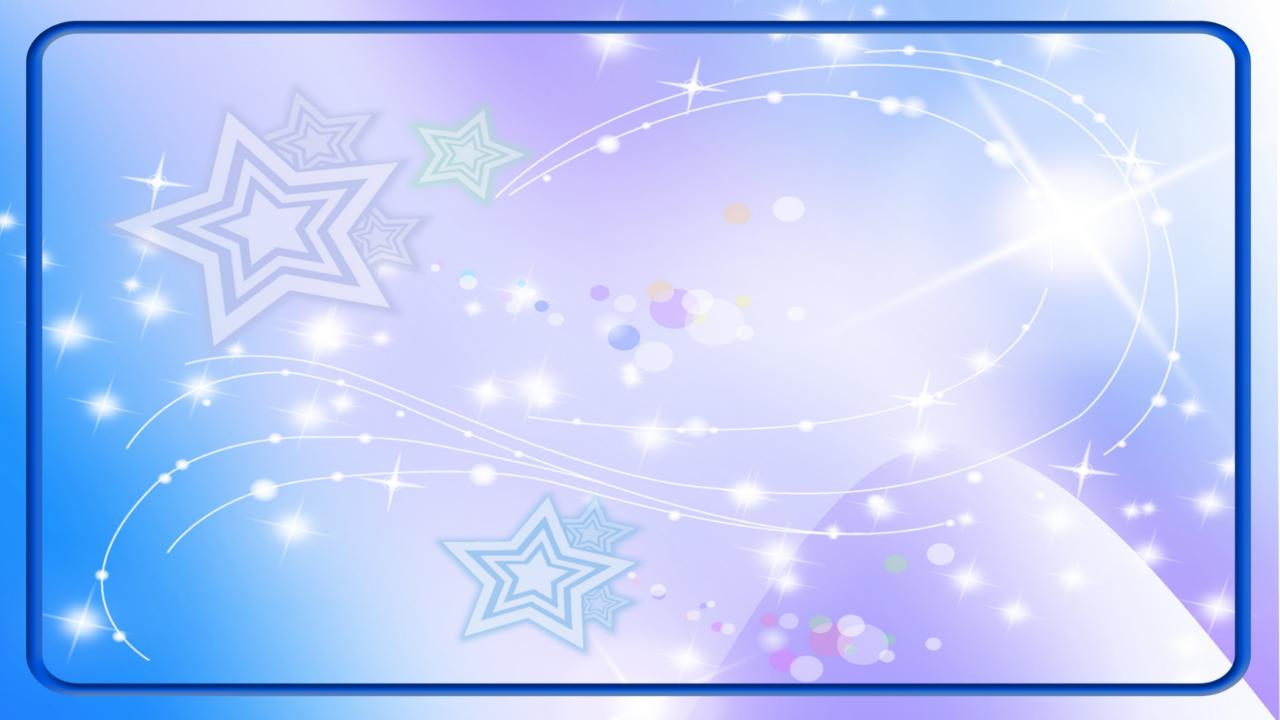 Сказки слушаем , читаем,и под сказки засыпаем.
Закрываю глазки, ну не жизнь, а сказки!
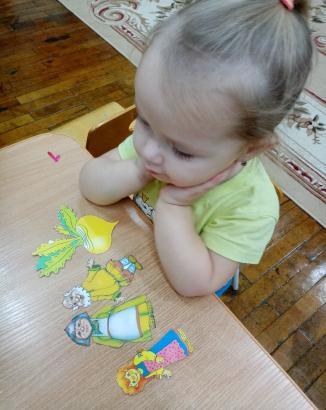 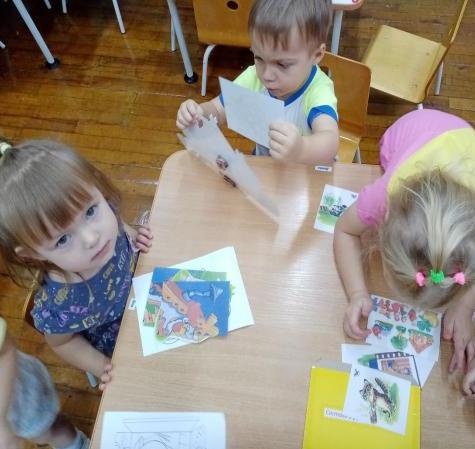 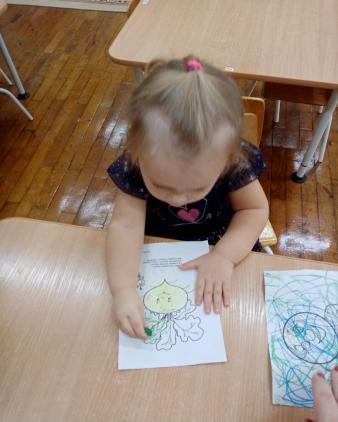 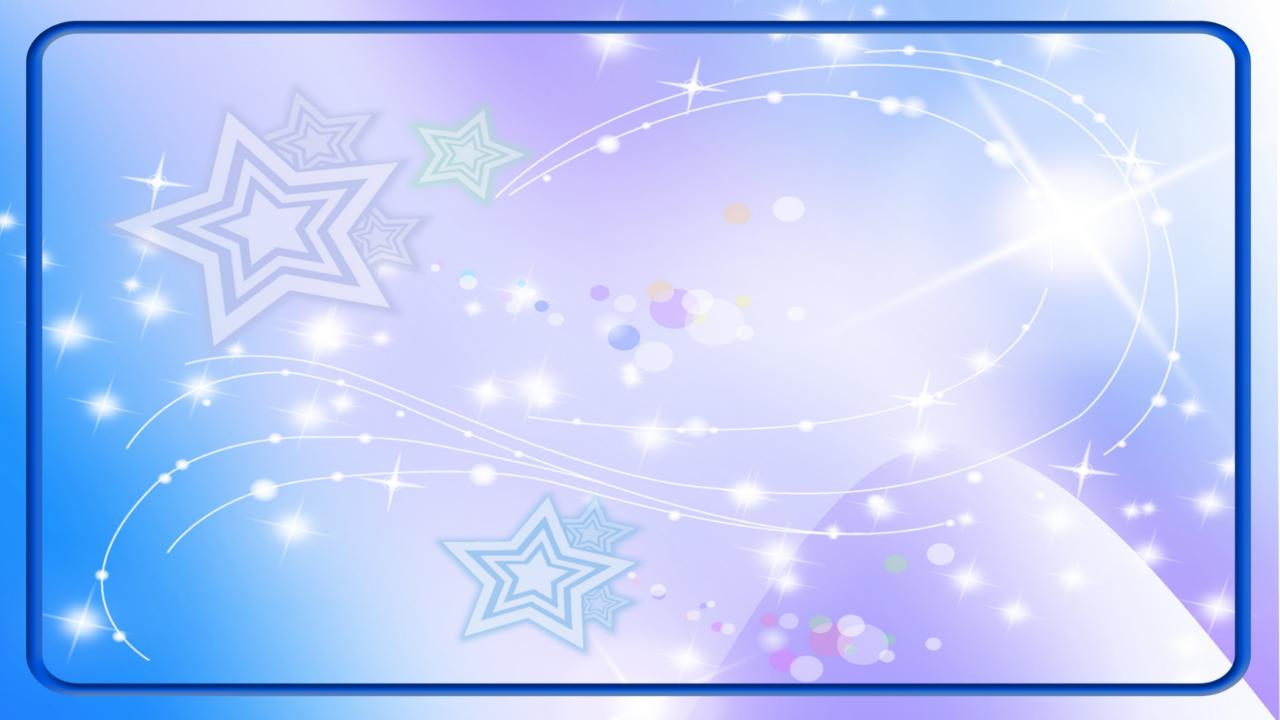 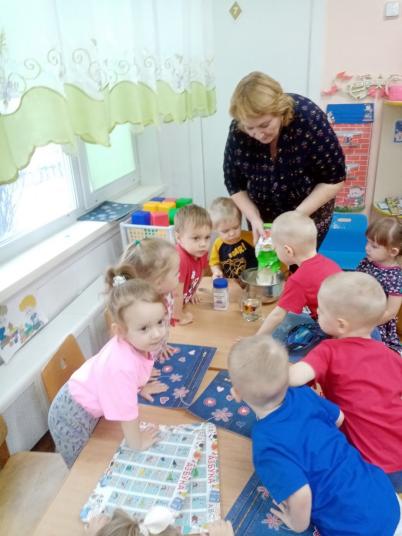 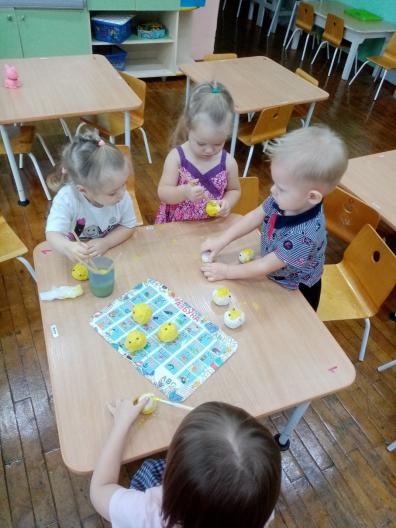 По сусекам поскребли, колобки мы испекли,
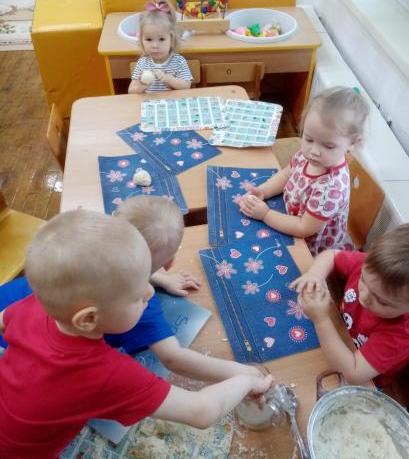 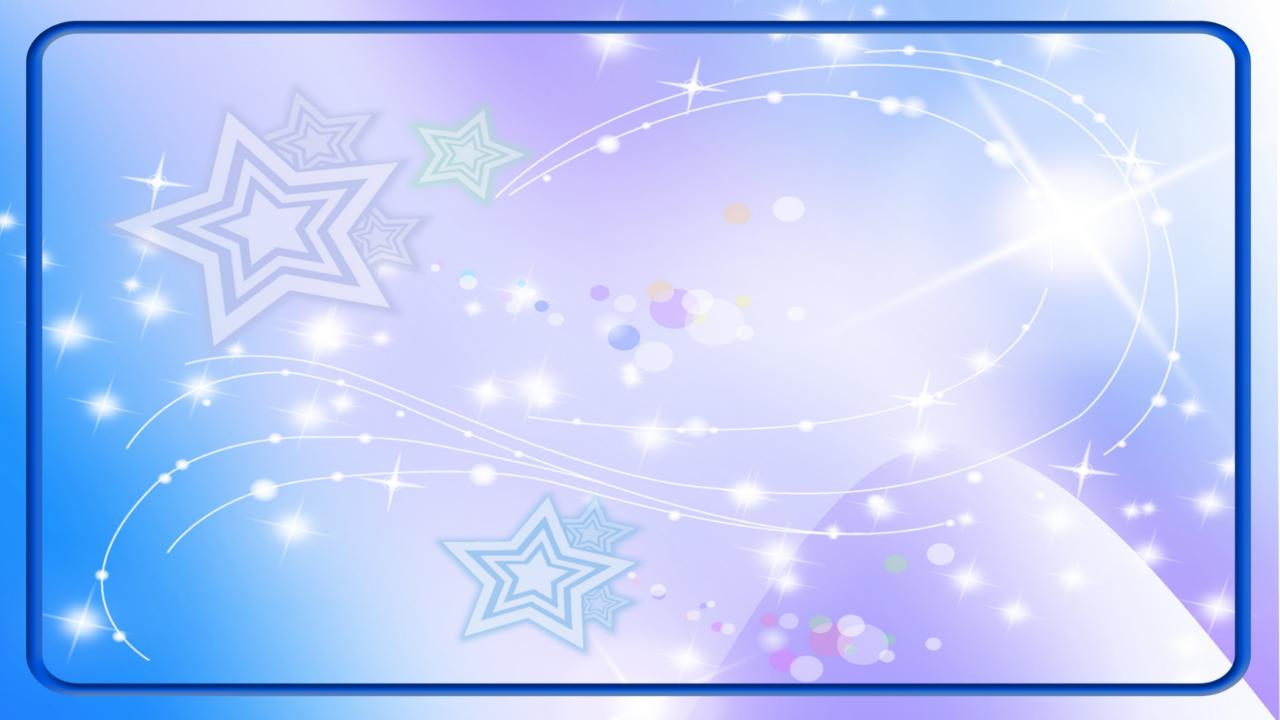 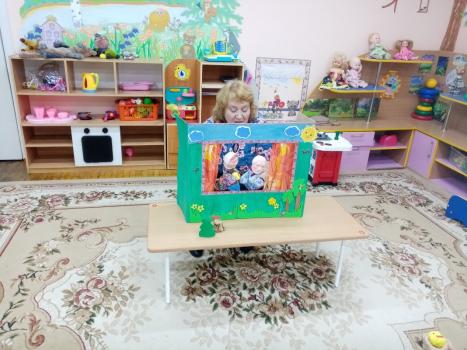 А потом с ними играли и сказку вспоминали.
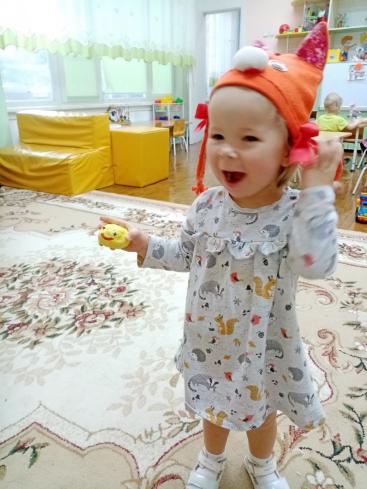 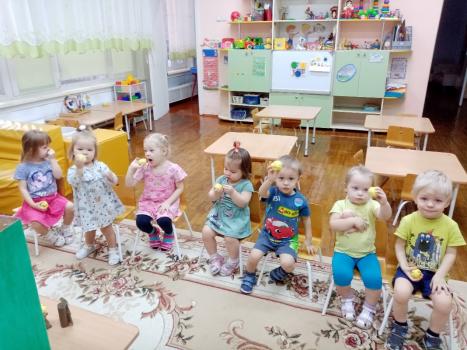 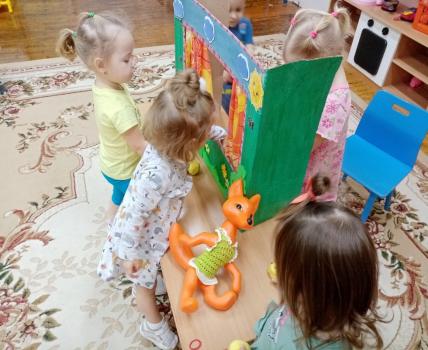 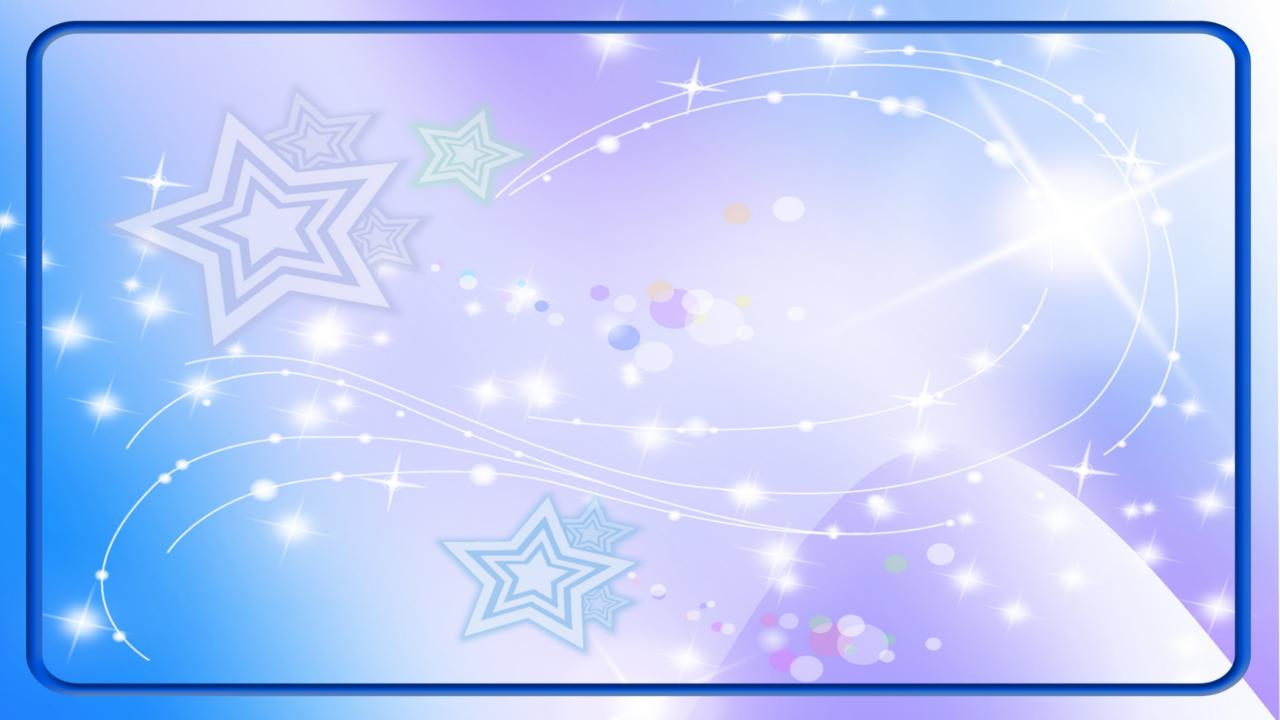 Сказку « Маша и медведь»  не устанем мы смотреть.
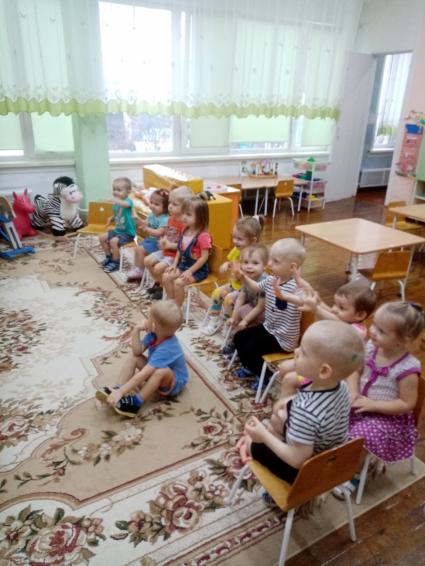 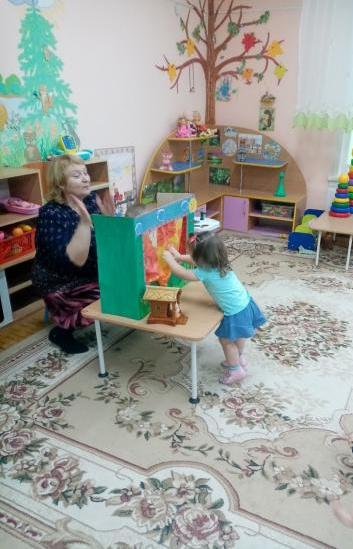 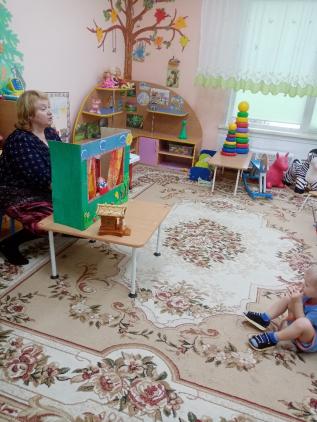 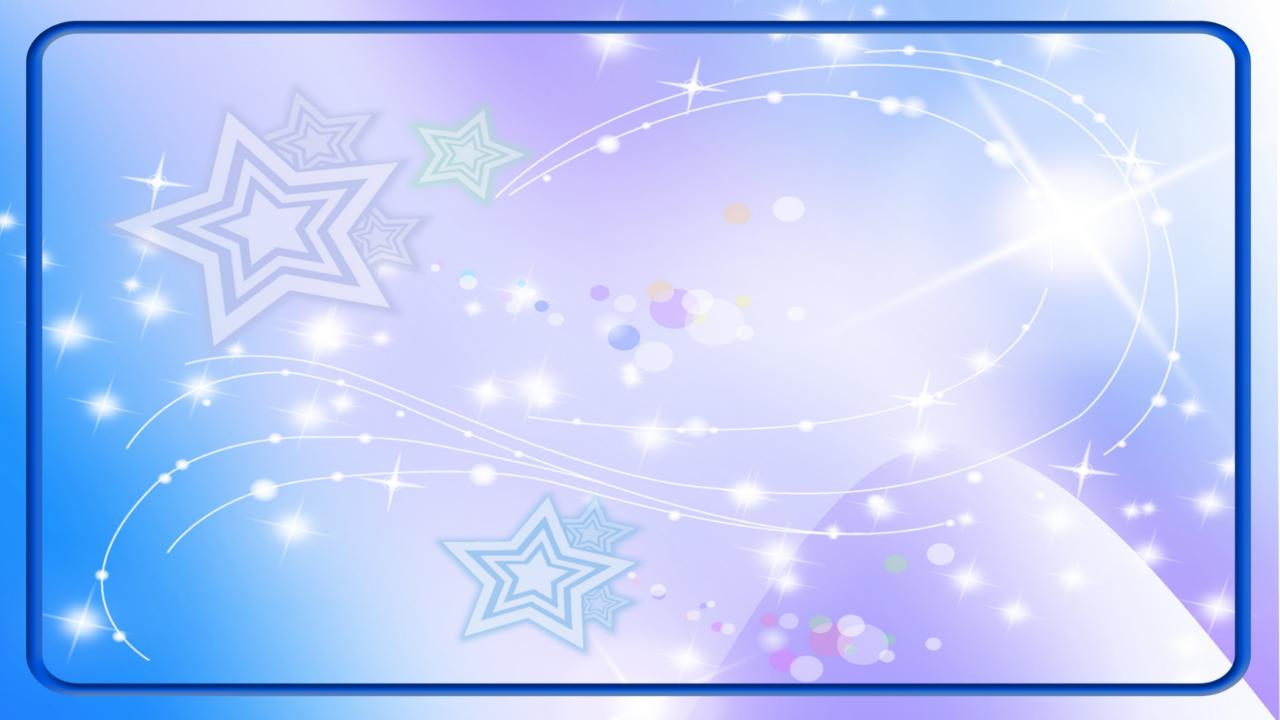 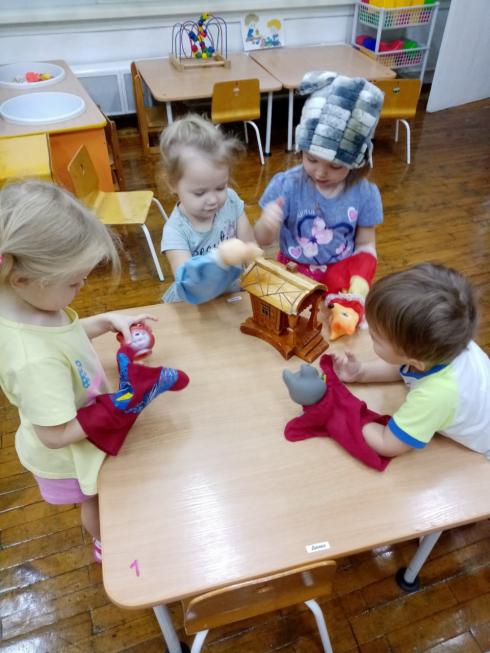 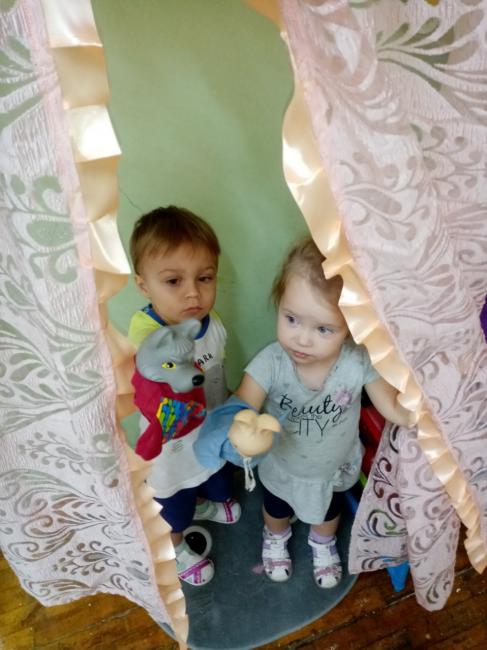 В теремочке кто живет? Кто нас в гости всех зовет?
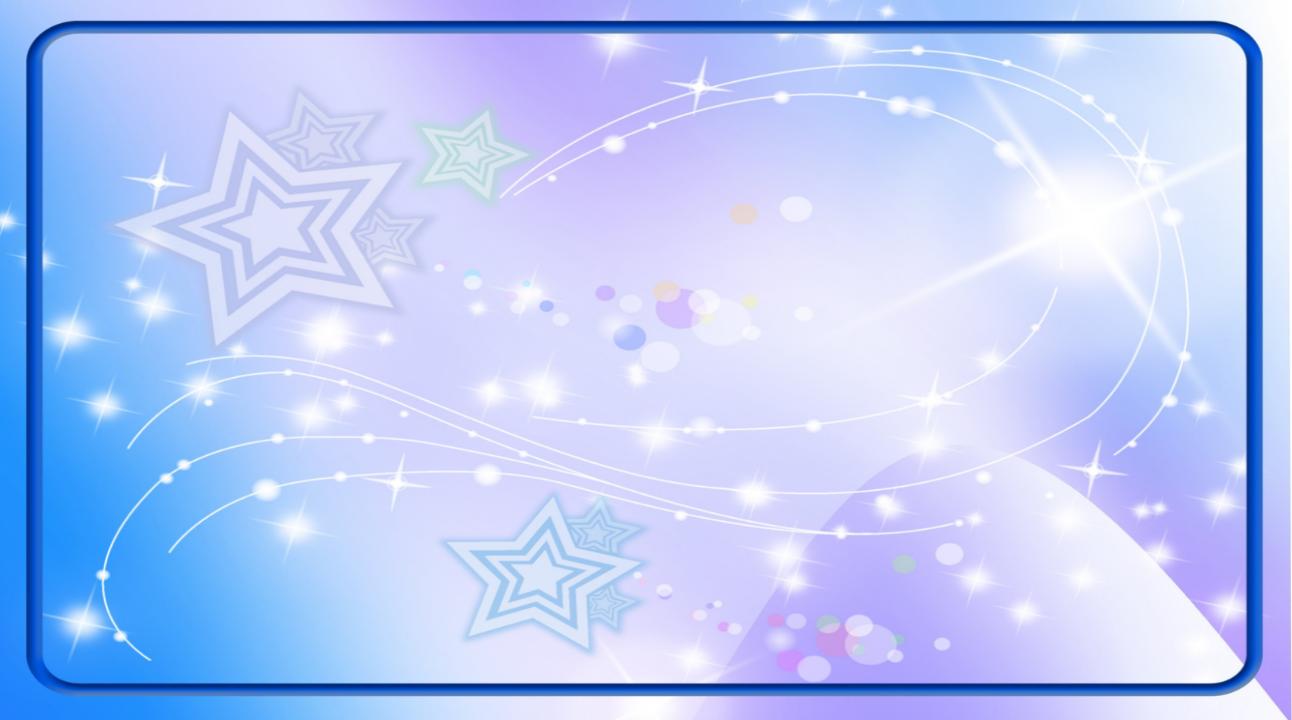 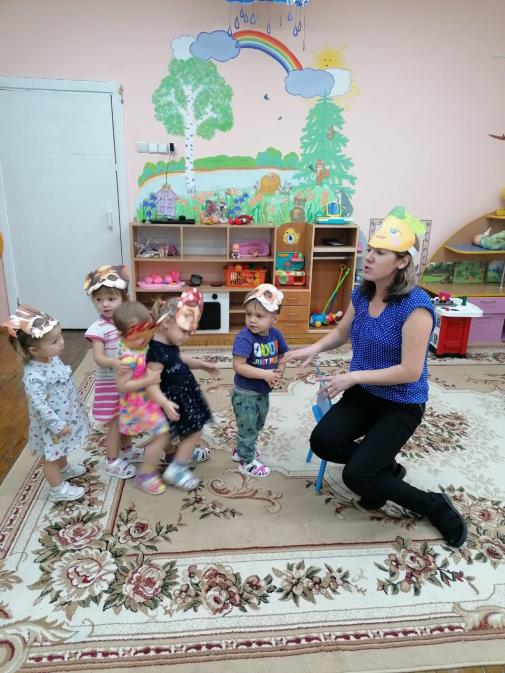 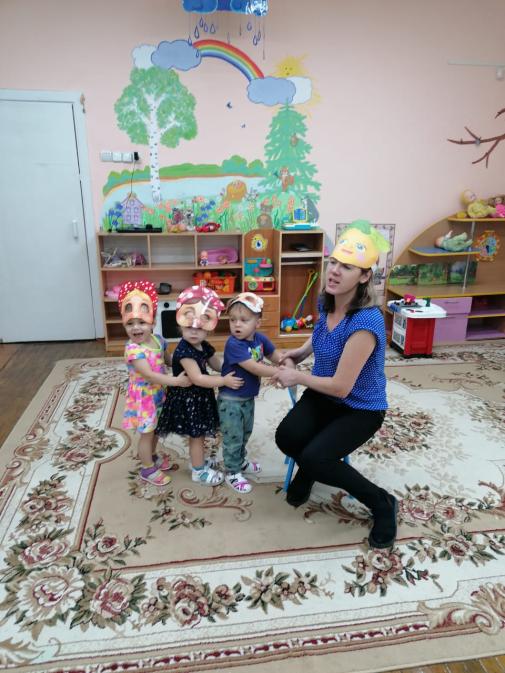 Не сразу вытянули репку , 
знать в земле сидела крепко!
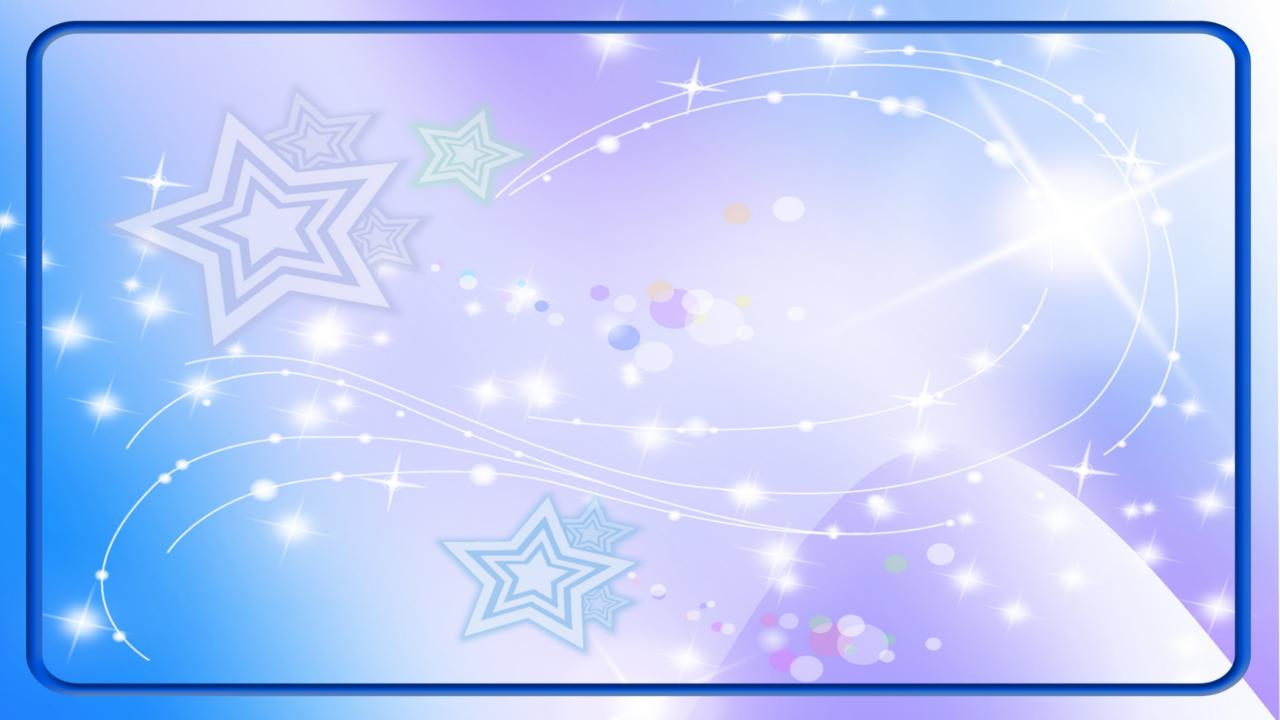 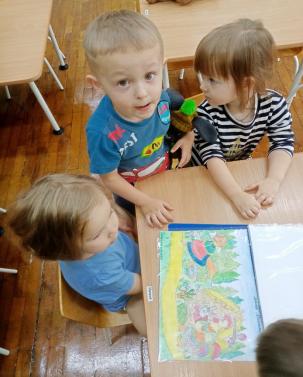 Сказок много есть на свете,
Их рисуют мамы детям !
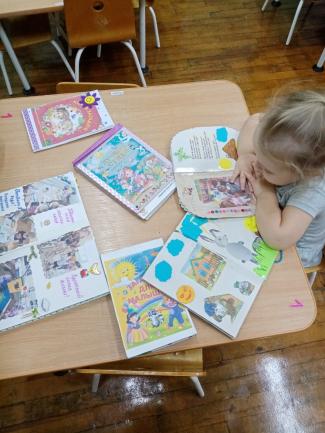 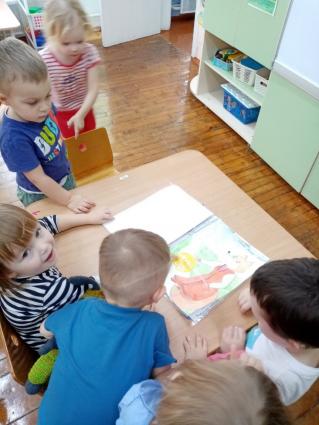 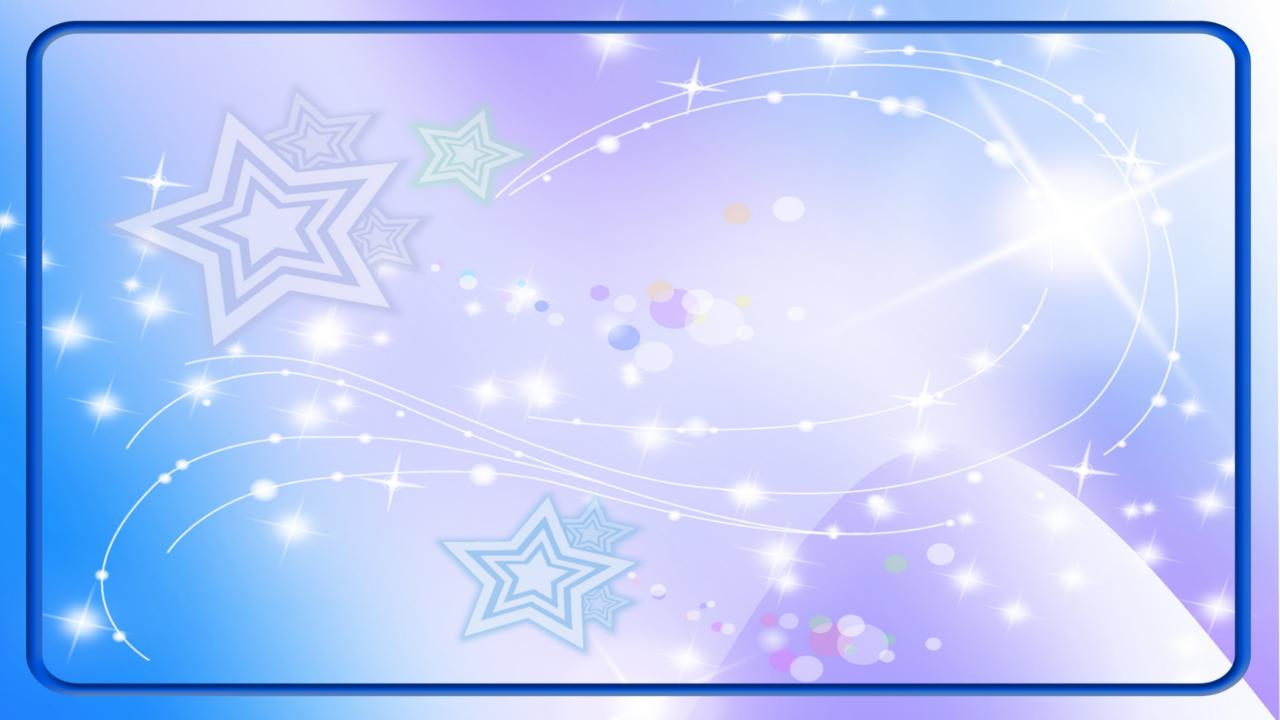 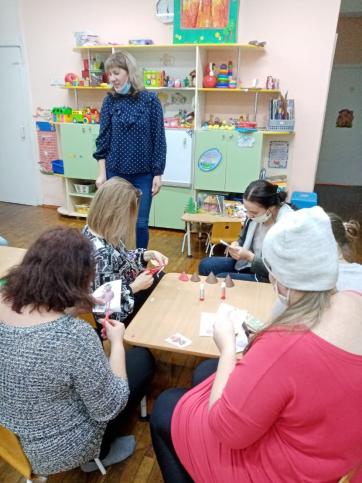 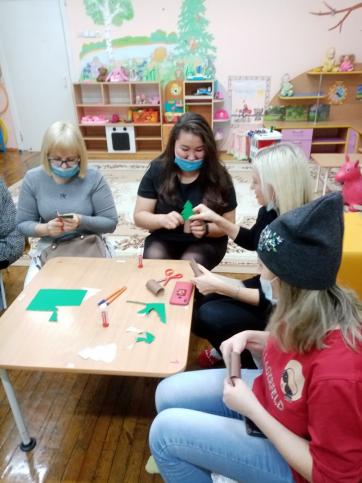 Родители нам помогали : театр для деток сами создали
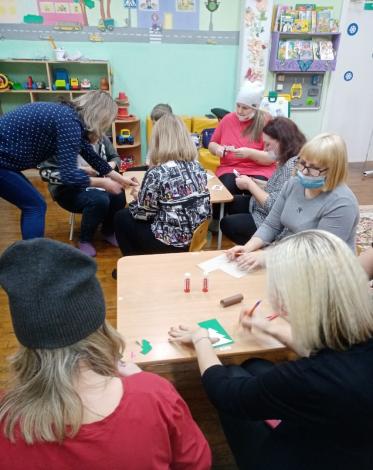 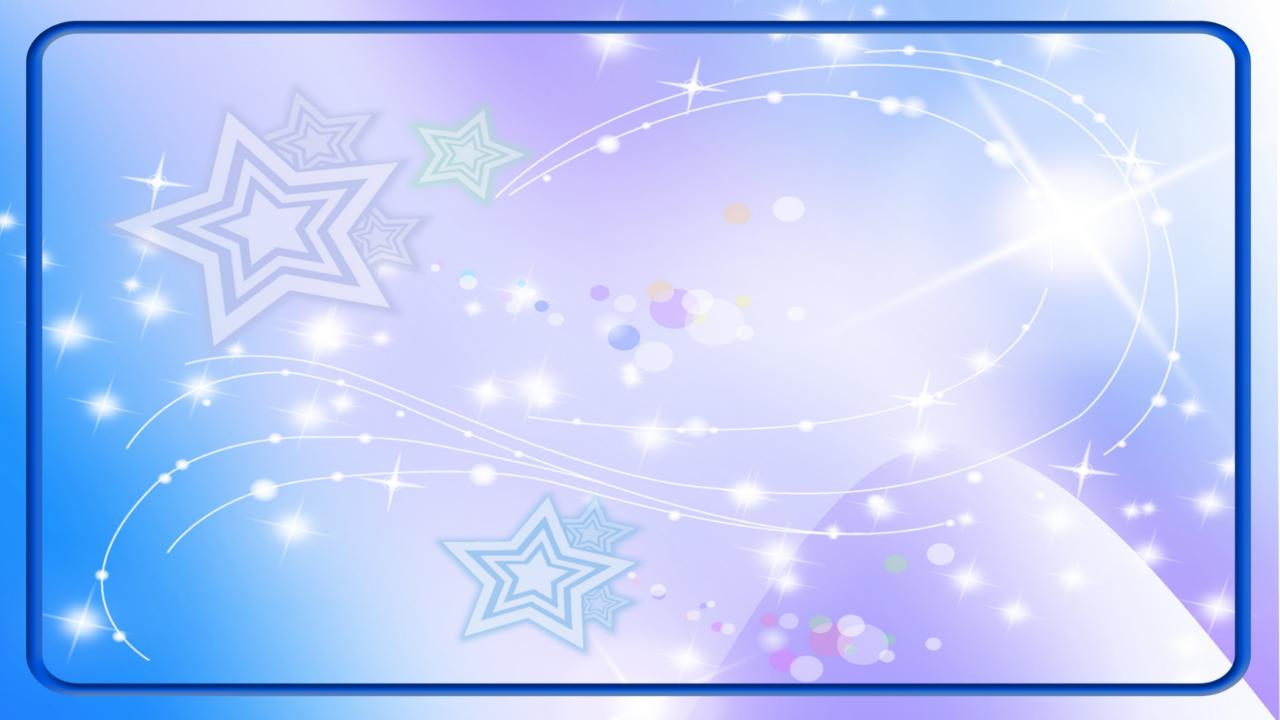 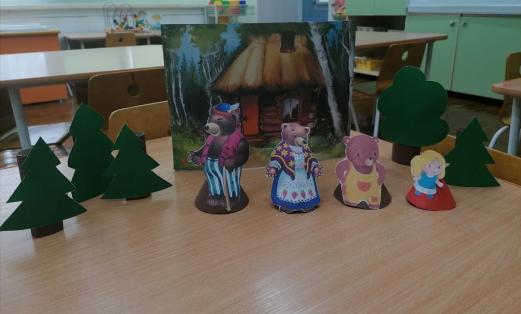 Мишки по лесу гуляли,и грибочки собирали.
В гости девочка пришла; кашу съела, натоптала и кровати все помяла.
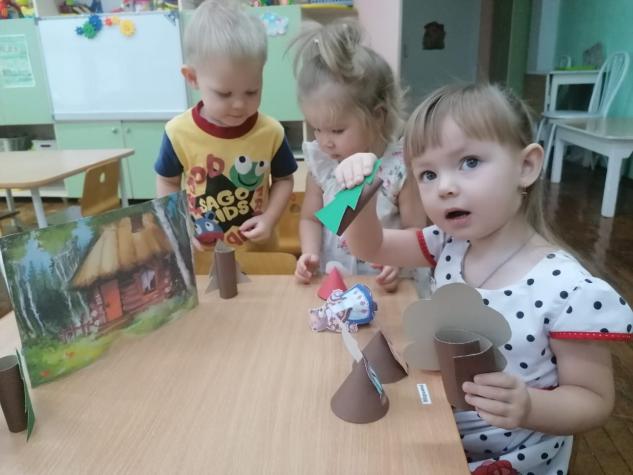 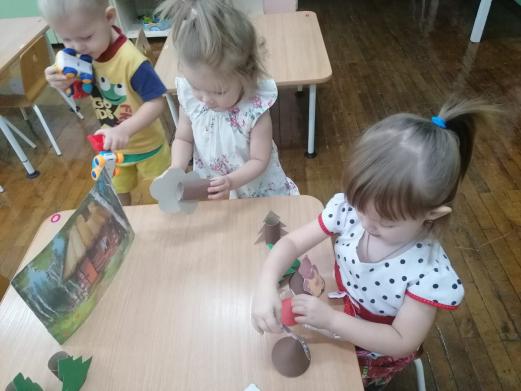 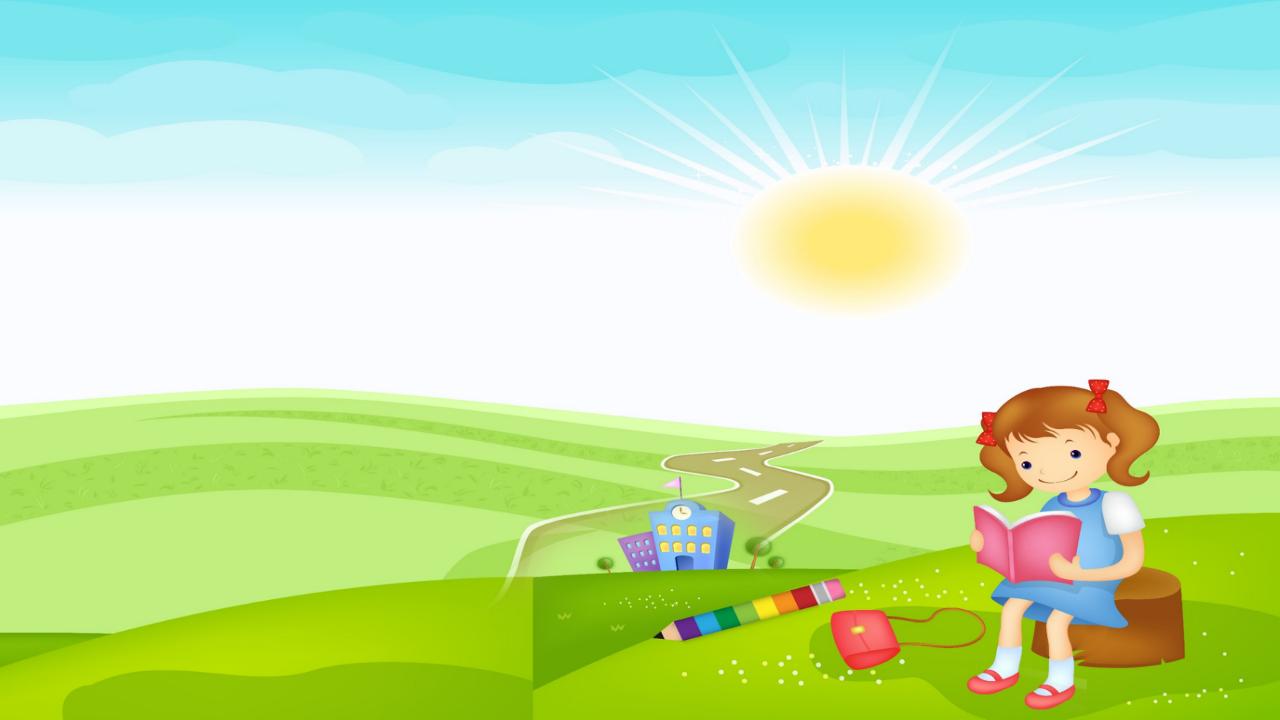 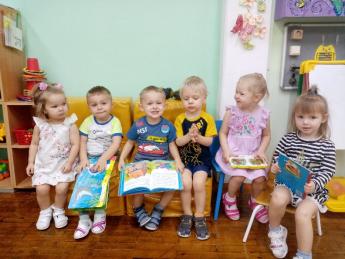 Итоги проекта:
 Дети научились узнавать и называть сказки и персонажи . Они проявляют интерес к книжкам, которые им читали, рассматривают их  и отвечают на вопросы. У детей возросла речевая активность в разных видах деятельности. Надеемся ,что к концу года дети смогут пересказывать сказки, высказывать свои суждения по картинам и делиться впечатлениями из личного опыта.
К концу года планируем: 
пополнить книжный уголок произведениями и иллюстрациями к русским народным песенкам, потешкам ,сказкам;
пополнить музыкальный уголок русскими народными инструментами;
 показать родителям сказку «Репка»;
выучить и исполнить народную песню,   сопровождая игрой на музыкальных инструментах.
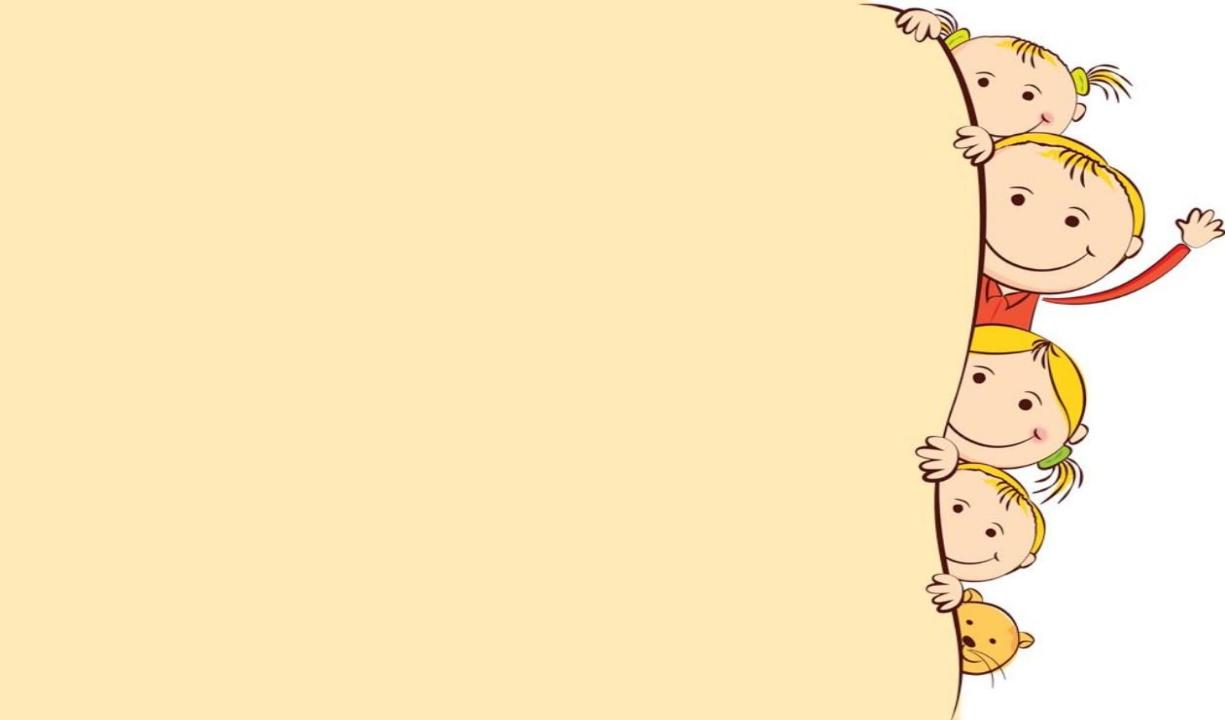 Спасибо за внимание!